DOA BELAJAR
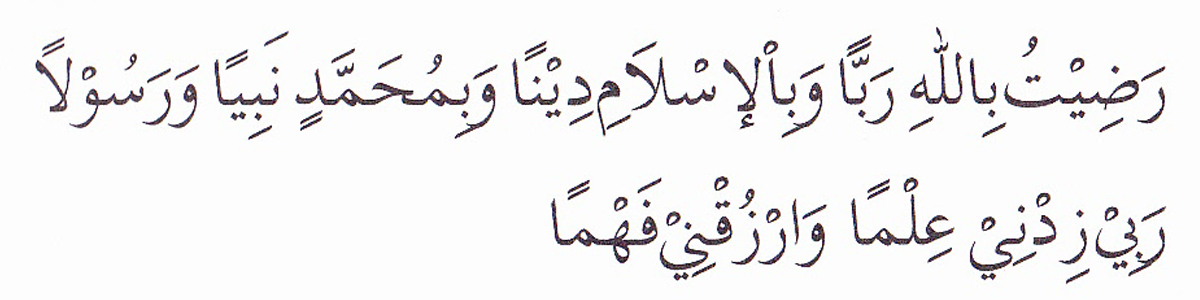 PEMBUKA BELAJAR
“Kami ridho Allah SWT sebagai Tuhanku, Islam sebagai agamaku, dan Nabi Muhammad sebagai Nabi dan Rasul, Ya Allah, tambahkanlah kepadaku ilmu dan berikanlah aku kefahaman”
IDEOLOGI
NUR FAIDATI
Disampaikan pada Kuliah MK Pengantar Ilmu Politik
PENGANTAR
Ideologi dunia berubah-ubah /dinamis
Jika hendak memahami dunia modrrn abad 19 dan seterusnya  ataupun dunia sebelumnya, kita dituntut untuk memahami terlebih dahulu hakikat dan pengaruh ideologi tersebut
IDEOLOGI
Ideologi  Idea (gagasan) dan logos (Ilmu)
Ideologi  ilmu mengenai gagasan
Ideologi  formulasi dari ideyang merupakan suatu pendekatan dalam memahami bagaimana ide-ide itu sendiri dibentuk
Ideologi  doktrin yang membimbing tindakan politik, idealitas-idealitas yang mesti diyakini sebagai iman politik, tujuan yang wajib dicapai, alas an yang wajib dicapai, alas an yang wajib diperjuangkan dan visi tentang masyarakat terbaik atau ideal yang niscaya diwujudkan (Ian Adams)
MACAM-MACAM IDEOLOGI DUNIA
Silakan simak dan pahami video berikut: 
https://www.youtube.com/watch?v=H6-2KhNBNOU 

Ada yang ingin didiskusikan dari video tersebut? Mari kita diskusikan di WAG ya
PENUTUP BELAJAR
بِسْمِ اللَّهِ الرَّحْمَنِ الرَّحِيمِ

اَللَّهُمَّ أَرِنَا الْحَقَّ حَقًّا وَارْزُقْنَا اتِّـبَاعَه ُ وَأَرِنَا الْبَاطِلَ بَاطِلاً وَارْزُقْنَا اجْتِنَابَهُ


Ya Allah Tunjukkanlah kepada kami kebenaran sehinggga kami dapat mengikutinya, 
Dan tunjukkanlah kepada kami keburukan sehingga kami dapat menjauhinya.